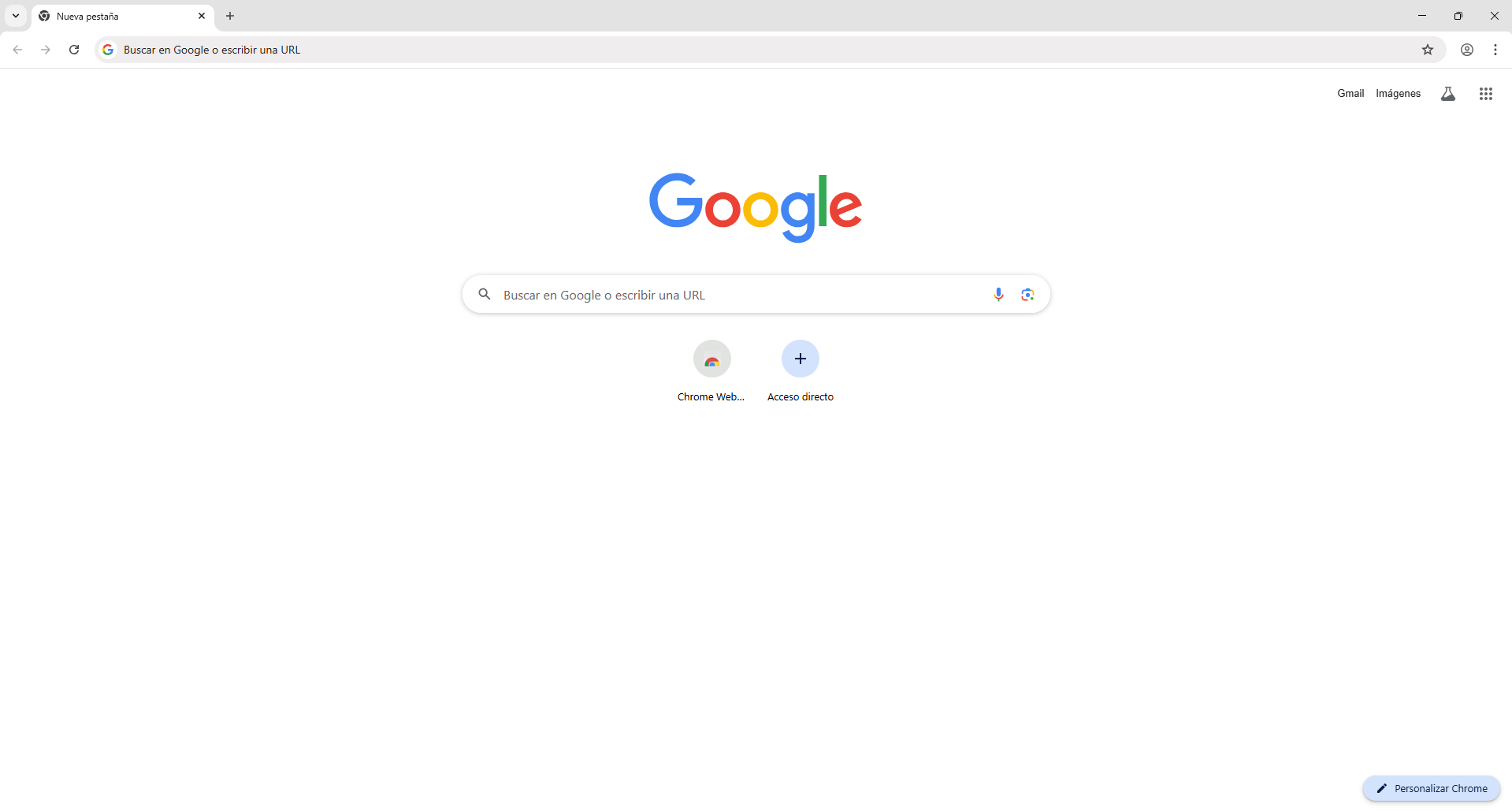 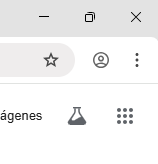 Abrir Menú Desplegable
(Indicado en Imagen)
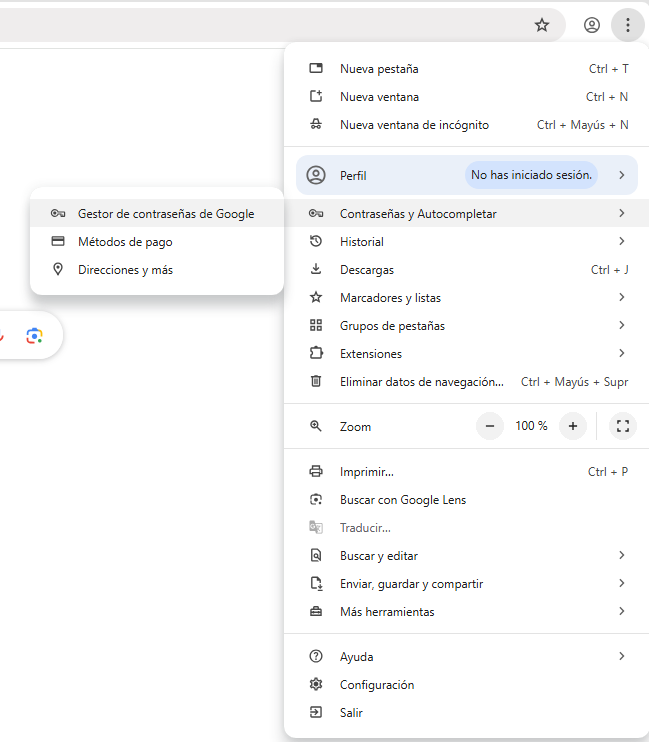 Posicionar mouse sobre “Contraseñas y Autocompletar” (1)

Seleccionar “Gestor de contraseñas de Google” (2)
2
1
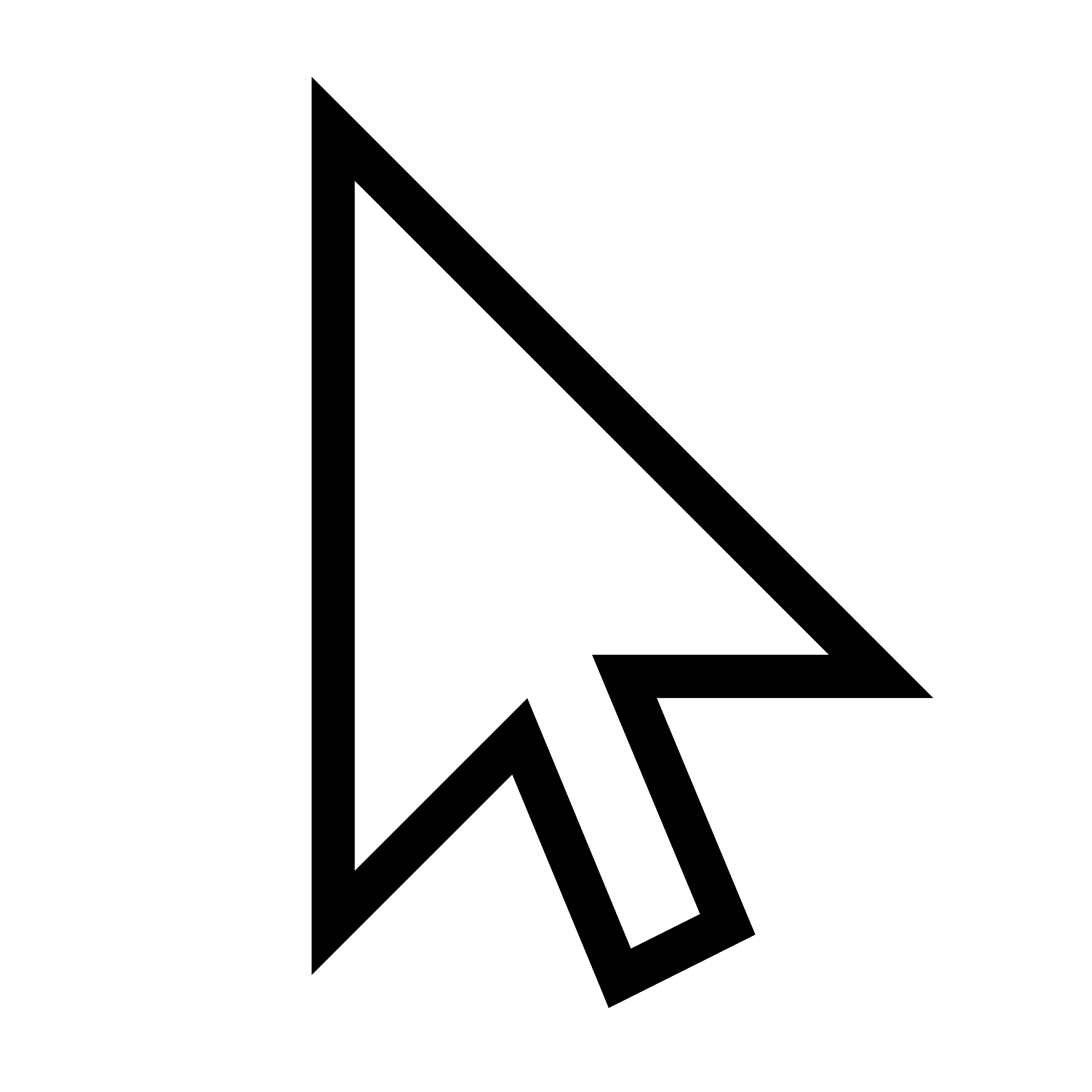 1
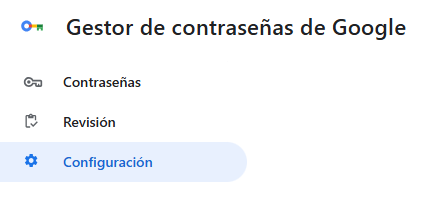 2
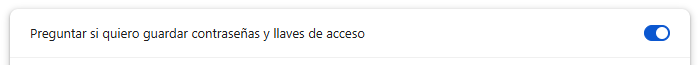 3
Seleccionar “Configuración” (1)

Desactivar la primera opción (2)
“Preguntar si quero guardar contraseñas y llaves de acceso” (Debe quedar como se ve en el paso 3, Desactivado)
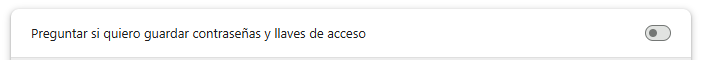